29 января состоялсярайонный смотр-конкурс «Лучшие юнармейские отряды – к Обелиску Славы»
Наша команда «МИРОТВОРЦЫ» заняла 2 место
Поздравляем!!!
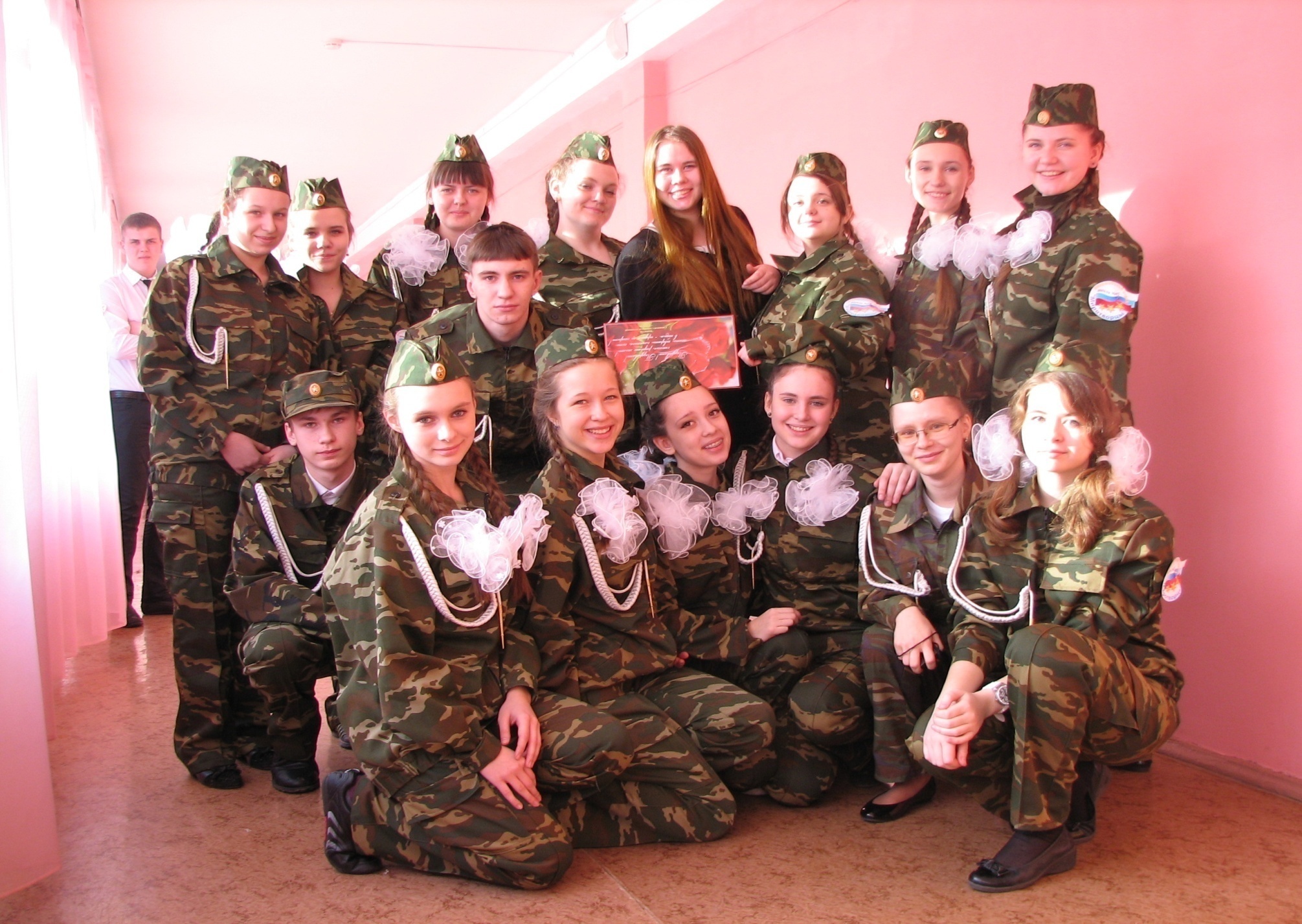 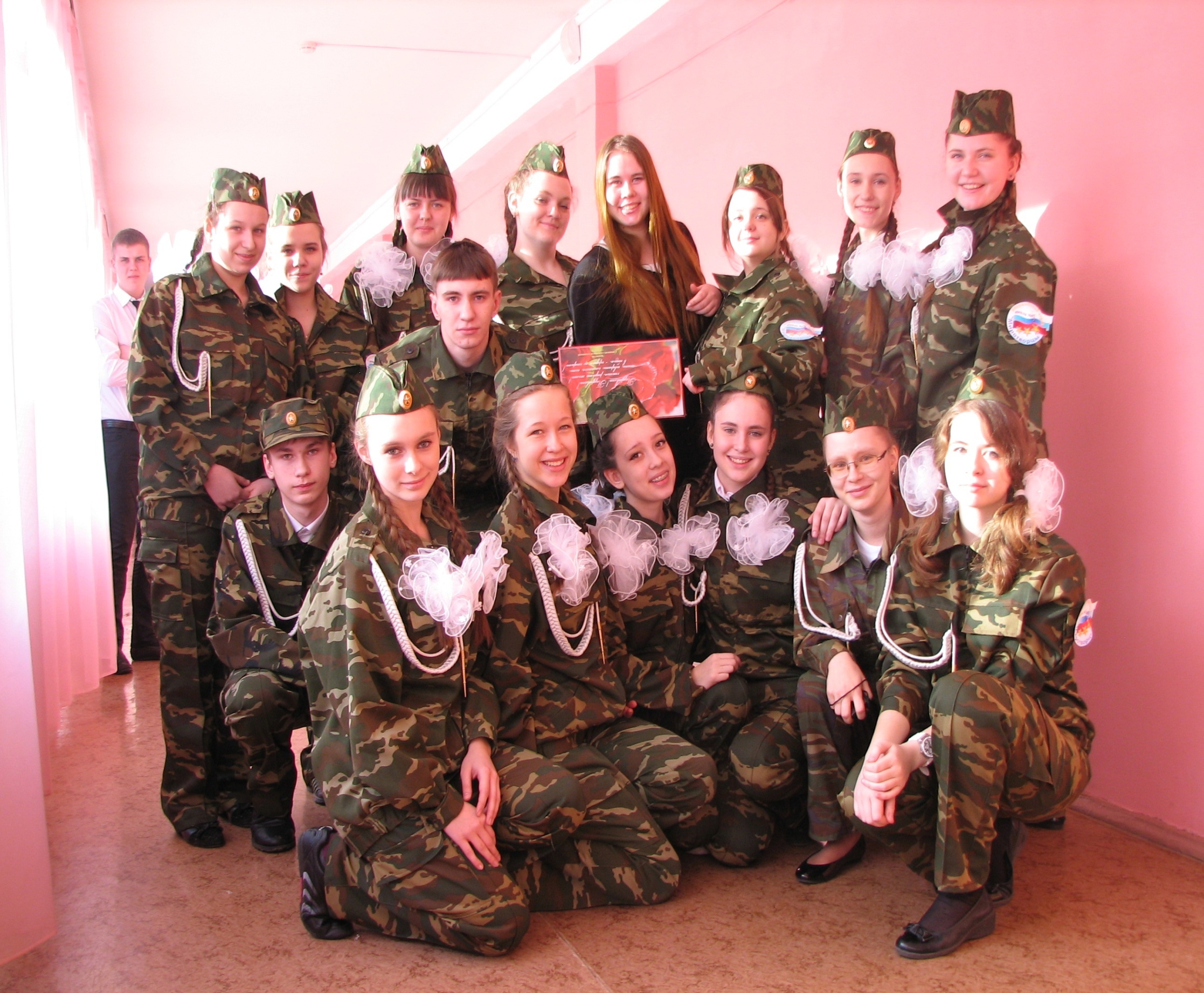 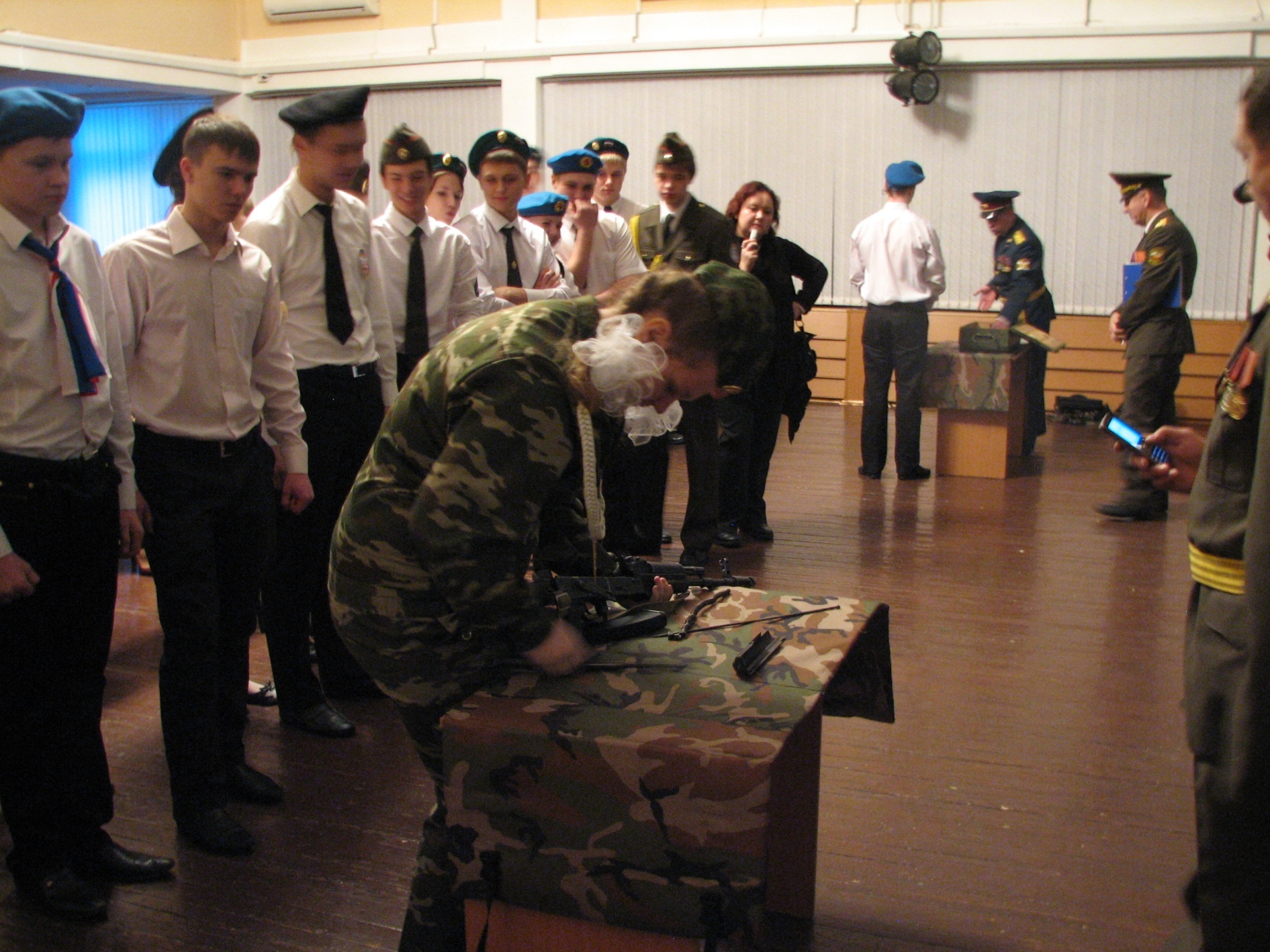 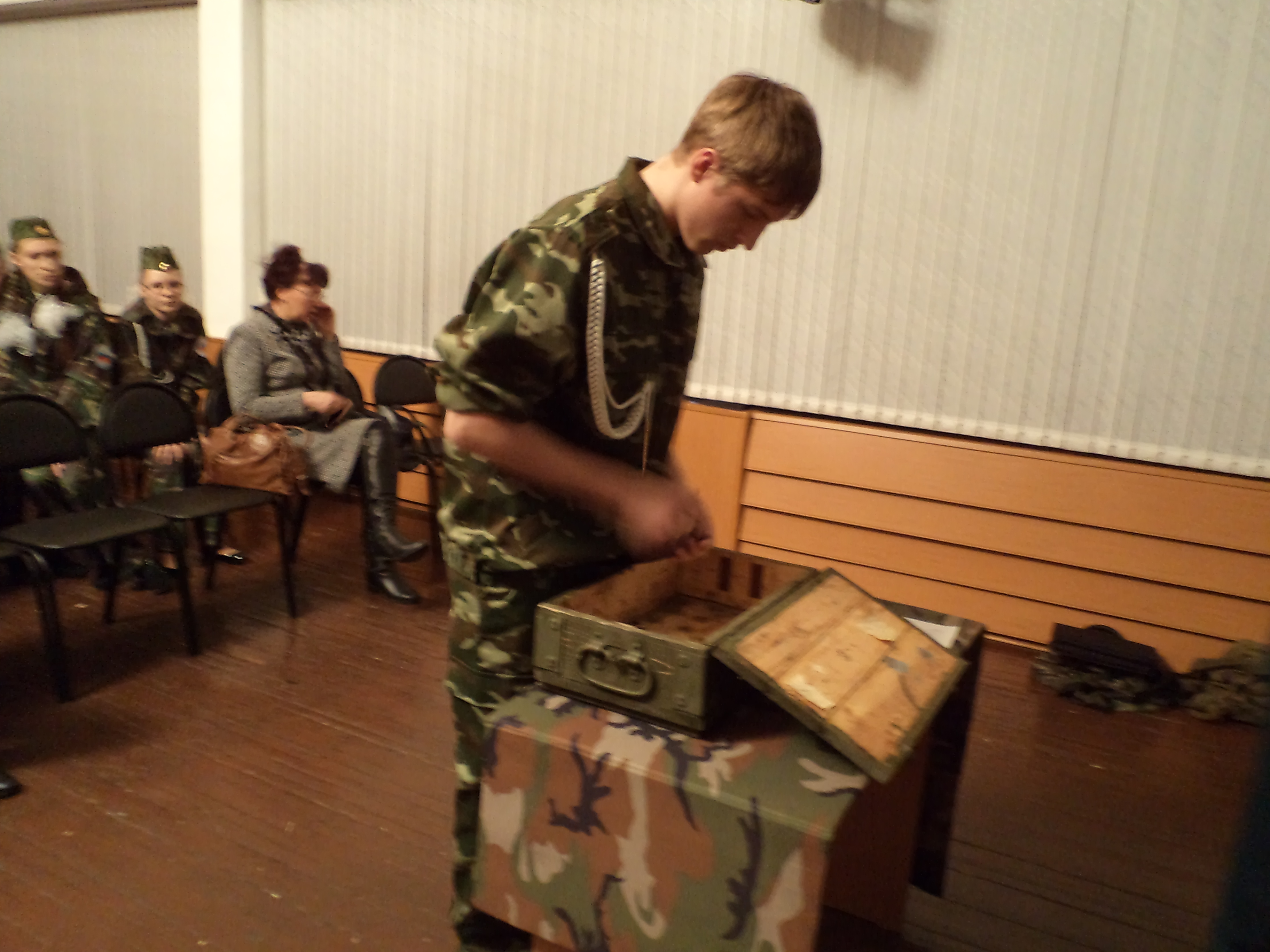 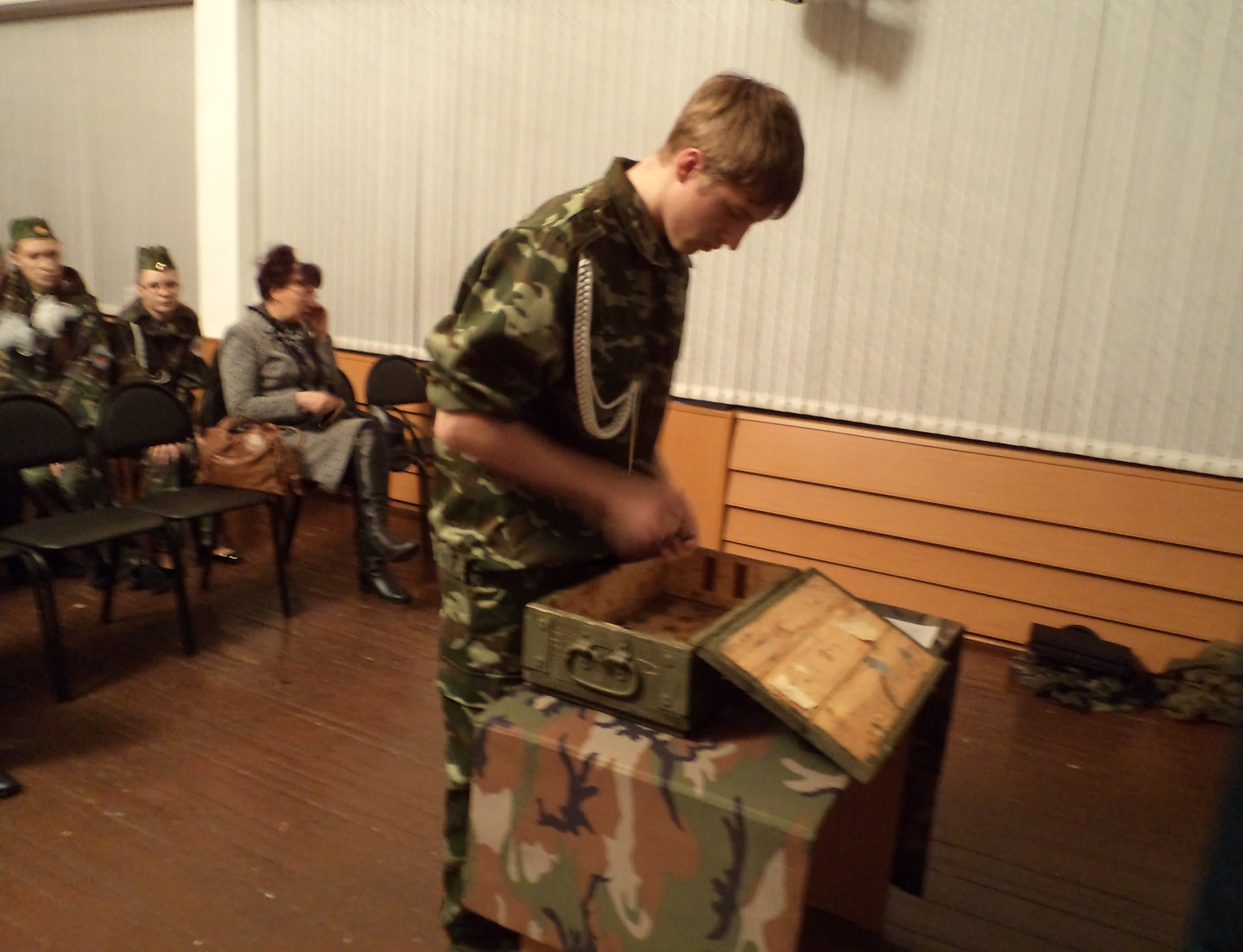 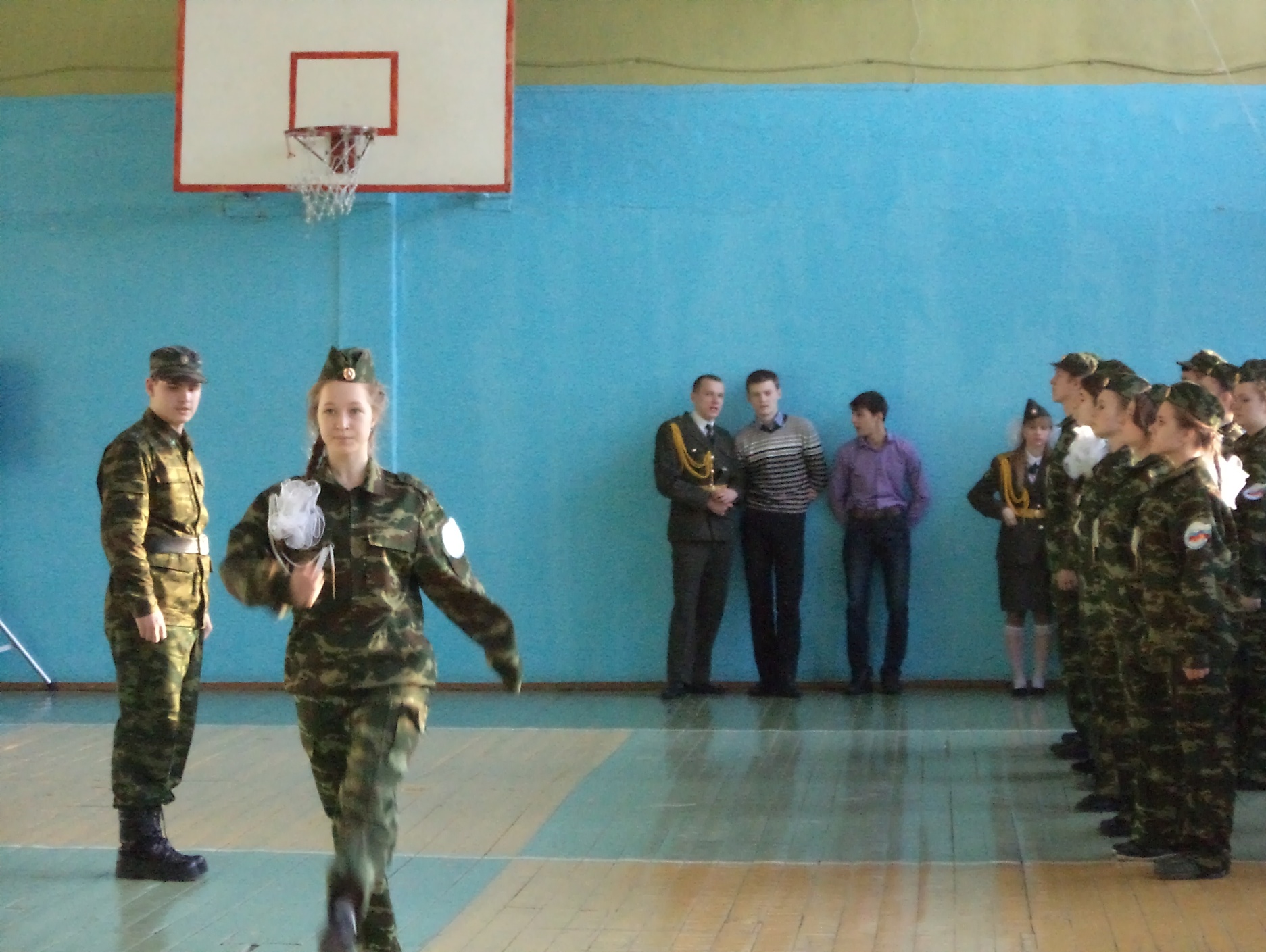 Я патриот                    
Я патриот своей страны России,                       И тех сердец, наполненных отвагой,   Я патриот тех мест, где я живу,                        Что защитить смогли её от мук.Я патриот и заявляю смело,                               Россия много потеряла крови,Что лишь тебя я всей душой люблю!               Но никогда не сникнет голова,Я патриот и с детства нет дороже                     Покуда сила есть в её народе,Земли Кузнецкой, славы горняков,                   Покуда гордостью горят её сердца!Любимых мест, где ходим год от года,            Я патриот своей страны России!И тех ещё не пройденных дорог,                       Я патриот и буду верной до концаРодной истории великой сей державы,            Стране, с которой Мать-ПриродаЧто никогда не опускала рук,                            Связала мою душу навсегда                                                                               Вера Королькова,  8 «Б»
5 Февраля наш отряд выступает на IX городском смотре – конкурсе «Лучшие юнармейские отряды – к Обелиску Славы»Пожелайте нам УДАЧИ!!!
Школа №92
Юнармейский отряд «Миротворцы»
Девиз: Родина – будь спокойна, дети отцов достойны.

Презентацию готовила: 
Ткаченко Елена, 10 «В» класс
17.12.2011г.
Юнармейский отряд ежегодно принимает участие в районных и областных конкурсах
С доблестью несём службу на Посту №1 нашего города
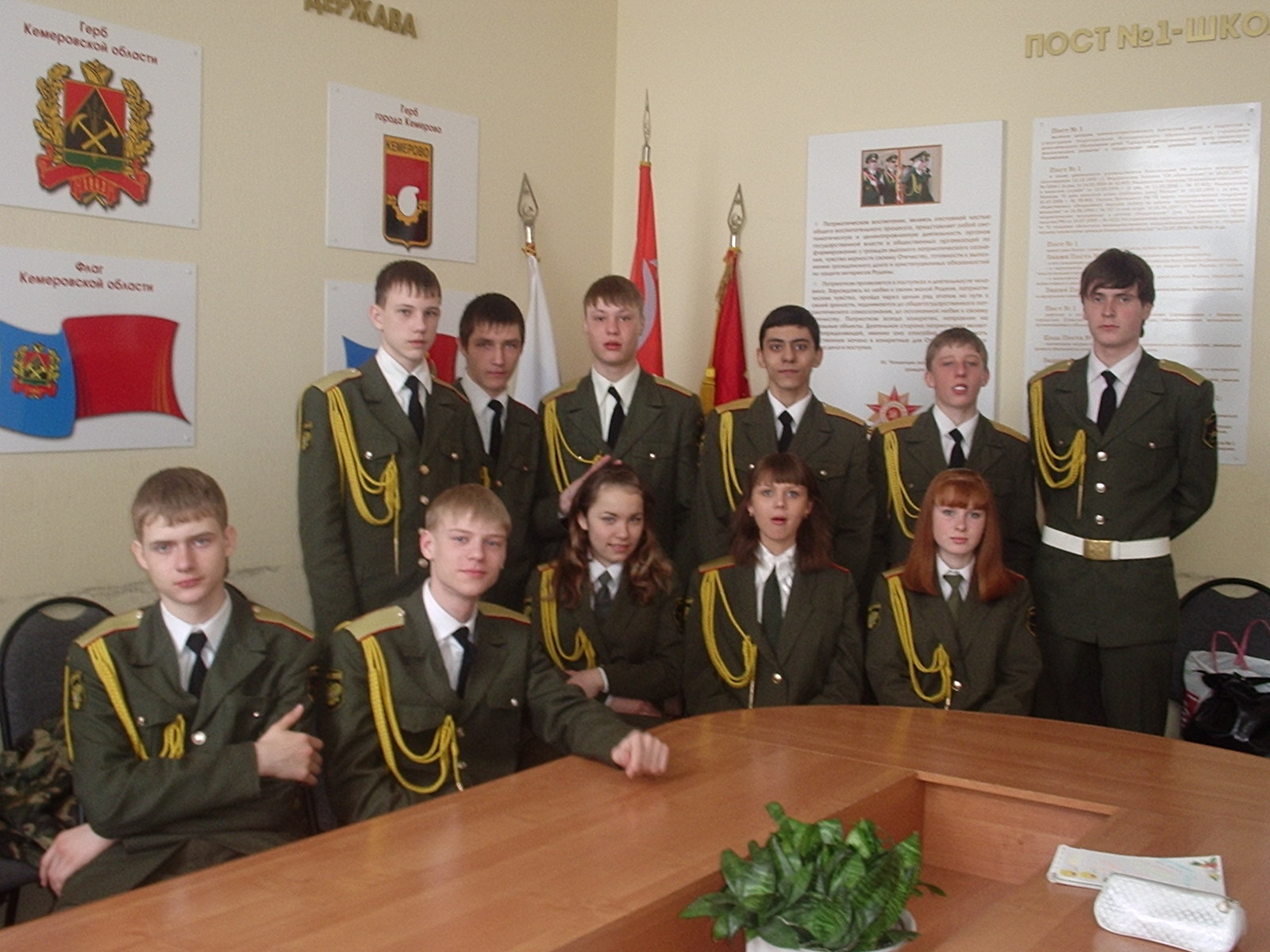 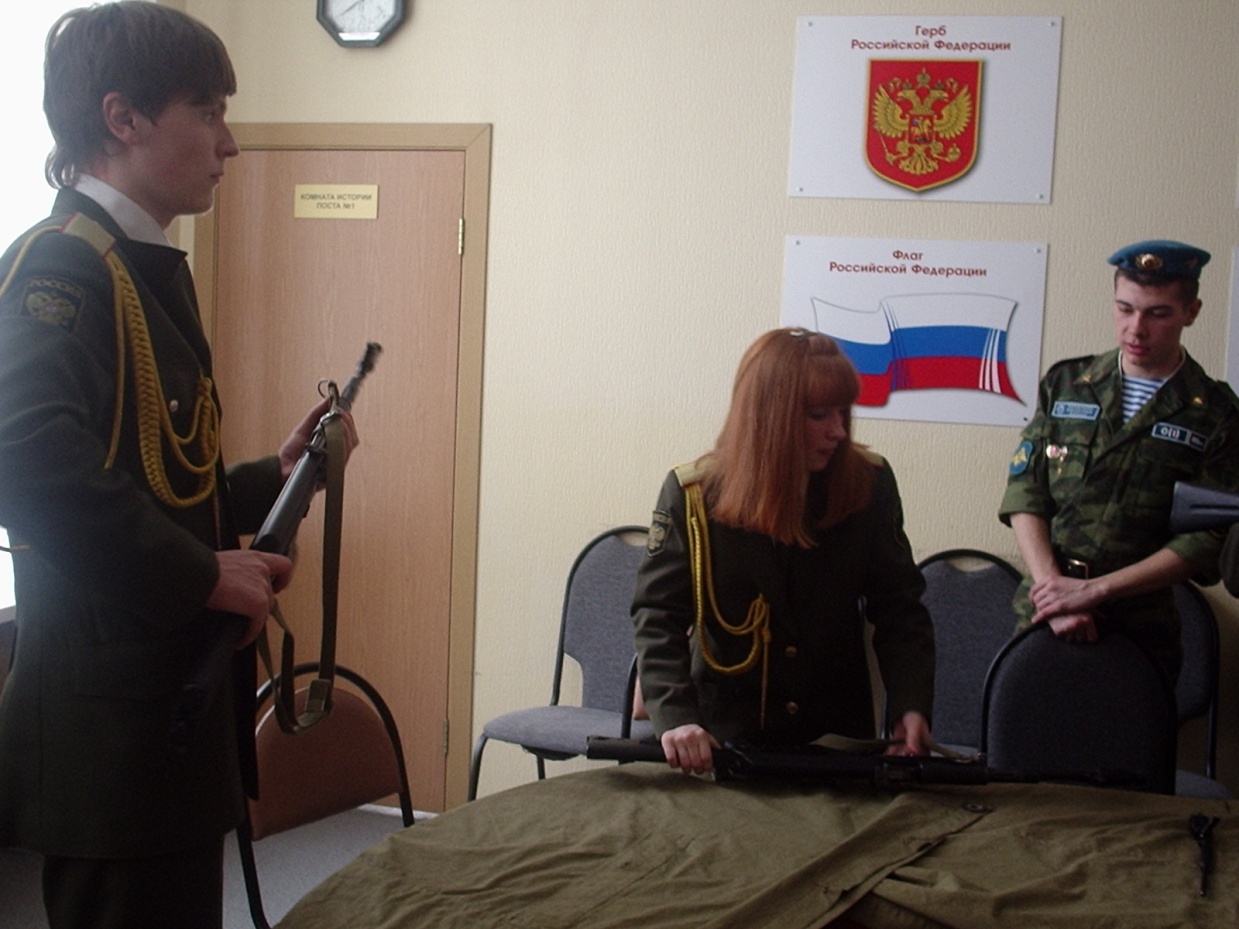 Юнармейцы очень гордятся тем, что стоят на Посту №1
Большое внимание мы уделяем ветеранам ВОВ
Ежегодно  принимают участие  в  военно-патриотической  игре «Зарница»
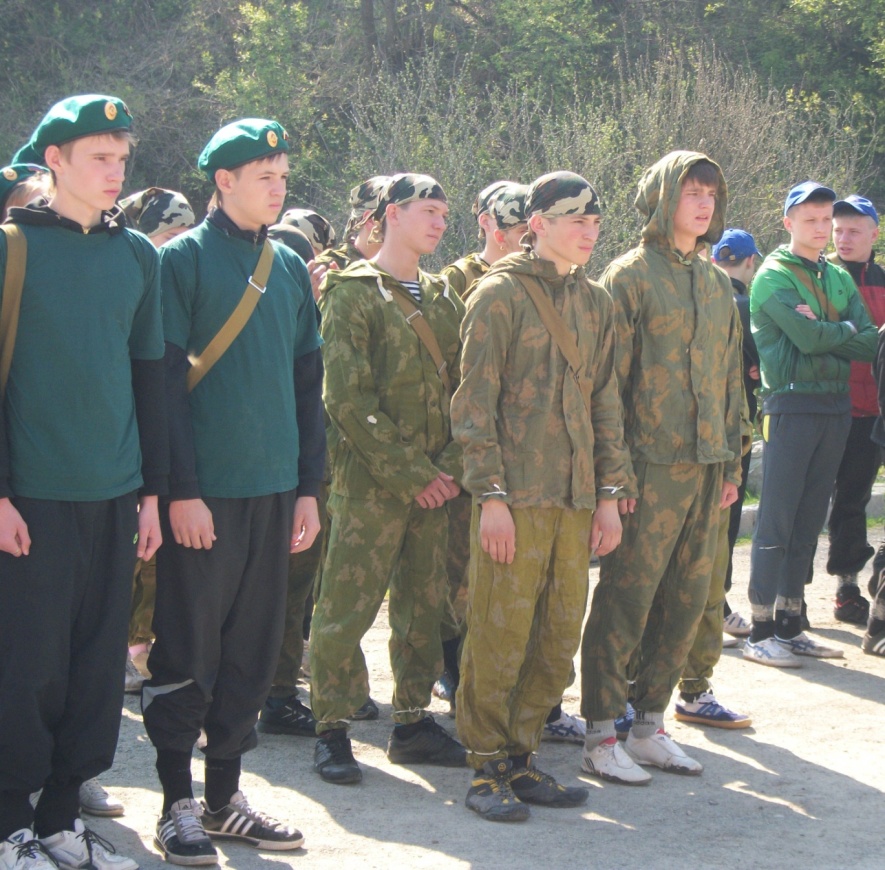 Ежегодно тренируются и  с нетерпением ждут участия в Военно-патриотической игре «Зарница»
Юнармеец-это будущее России
Военно-патриотические  мероприятия и активный образ жизни являются неотъемлемой частью нашего юнармейского отряда..
Ничто не забыто и Никто не забыт!
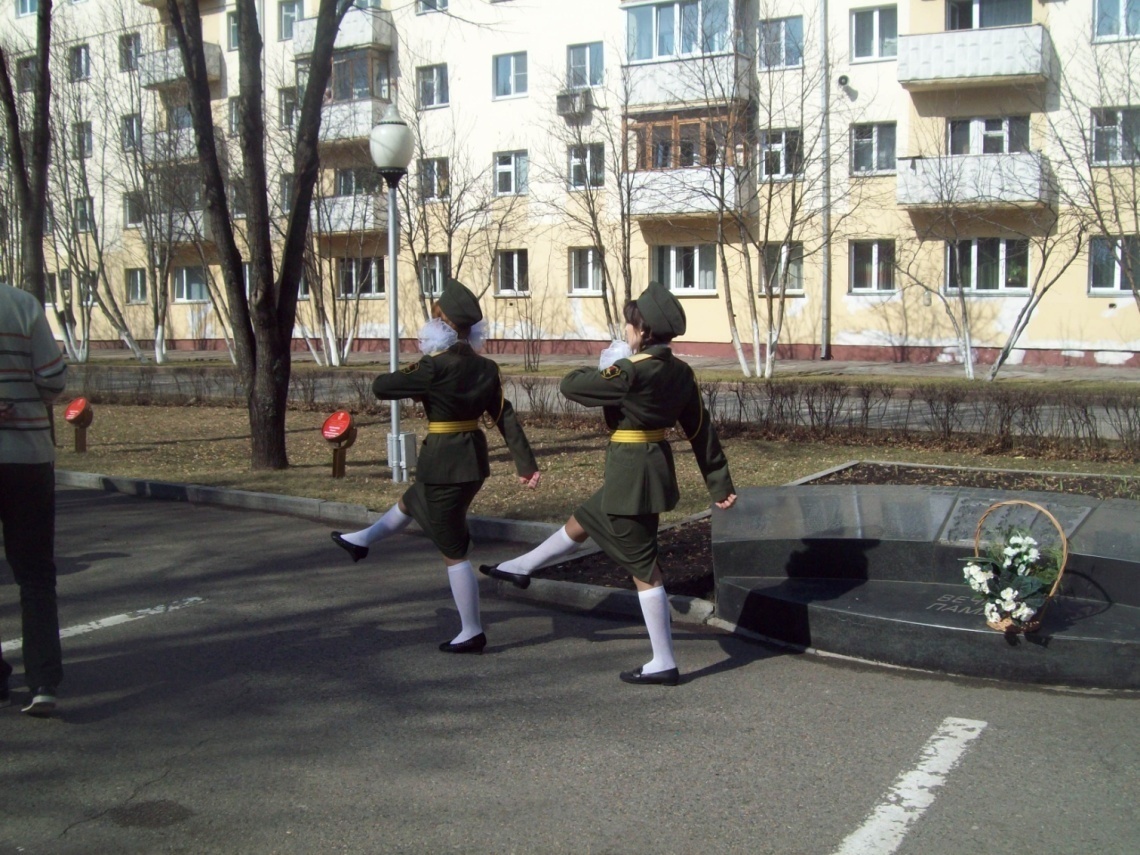 Юнармеец-гордость Кузбасса
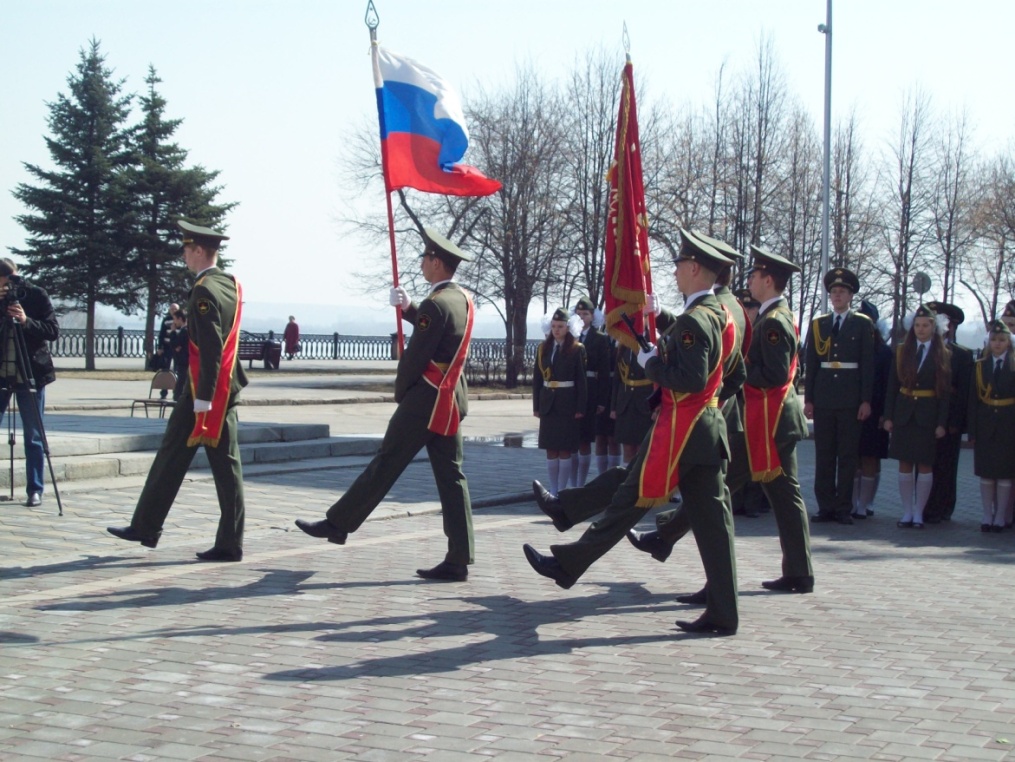 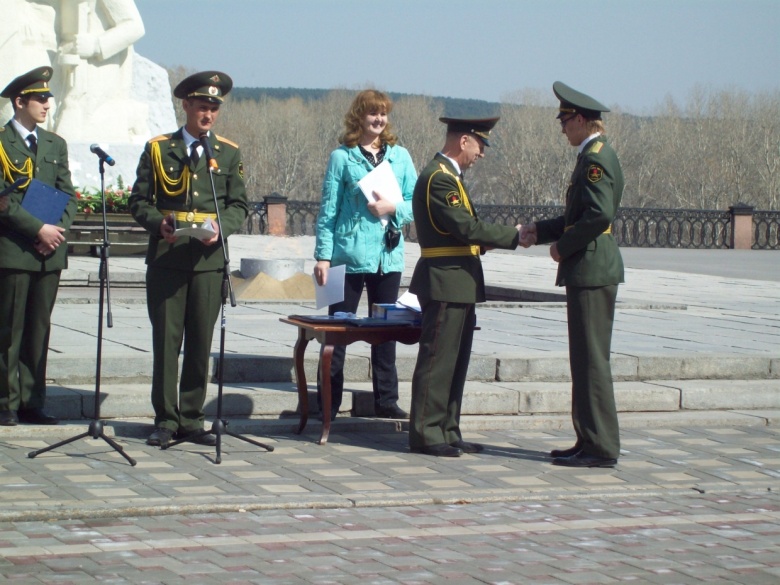